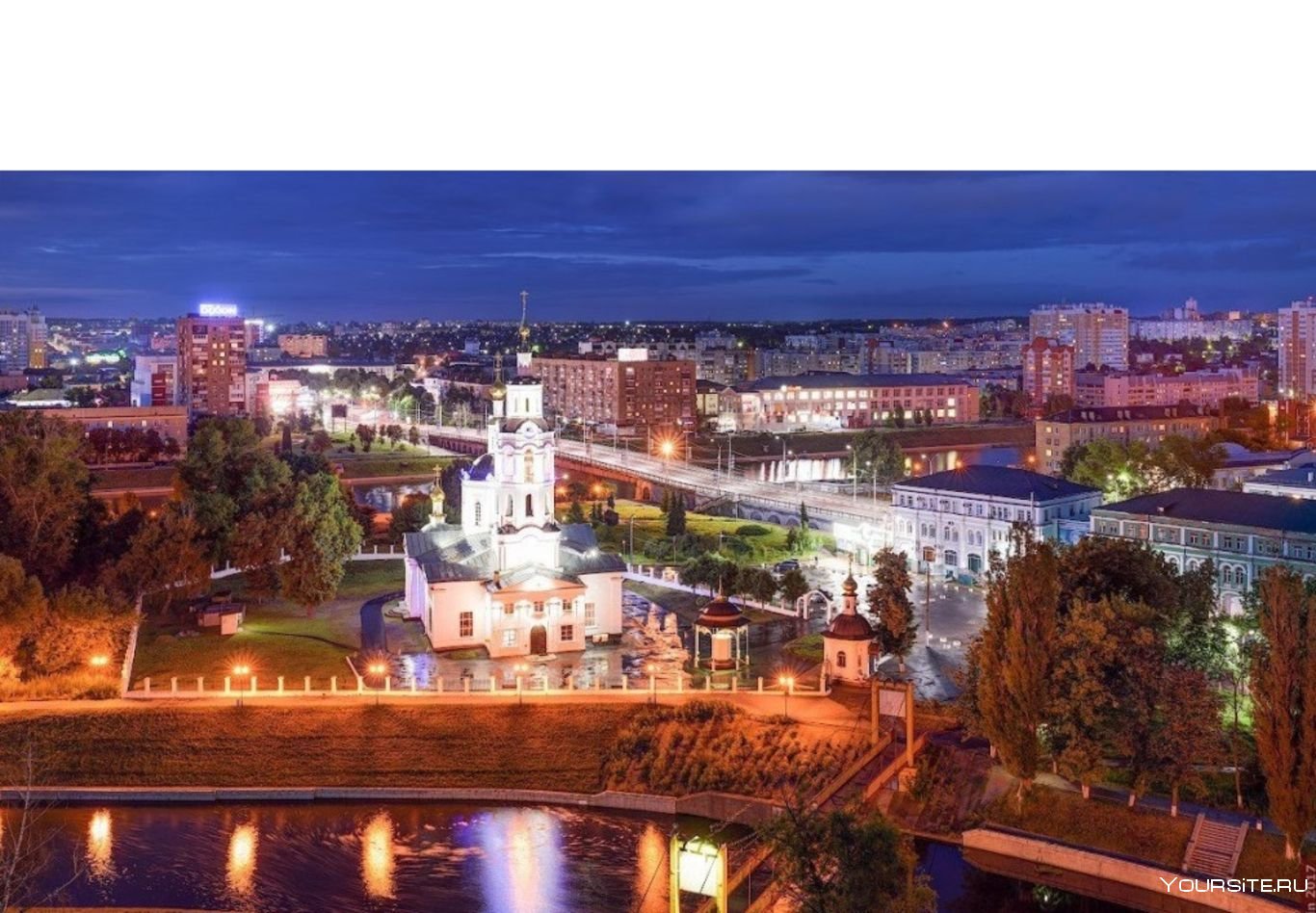 Орловская область
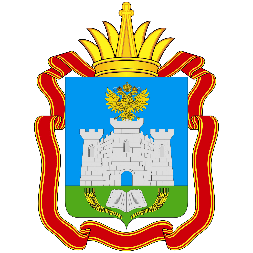 ДЕПАРТАМЕНТ ОБРАЗОВАНИЯ ОРЛОВСКОЙ ОБЛАСТИ
БУ ОО ДПО «ИНСТИТУТ РАЗВИТИЯ ОБРАЗОВАНИЯ»
СОВРЕМЕННАЯ ПРОФОРИЕНТАЦИЯ: 
СИНТЕЗ ВОСПИТАНИЯ 
И САМООПРЕДЕЛЕНИЯ
Формирование региональной модели проекта Агроклассы на примере Орловской области
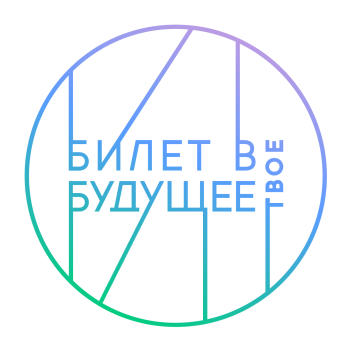 «Августовское» совещание 
работников образования 
Орловской области в 2024 году
Евдокимова Оксана Валерьевна 
Проректор по УиМР 
Орловский государственный аграрный университет имени Н.В. Парахина
Участники регионального проекта Агросклассы
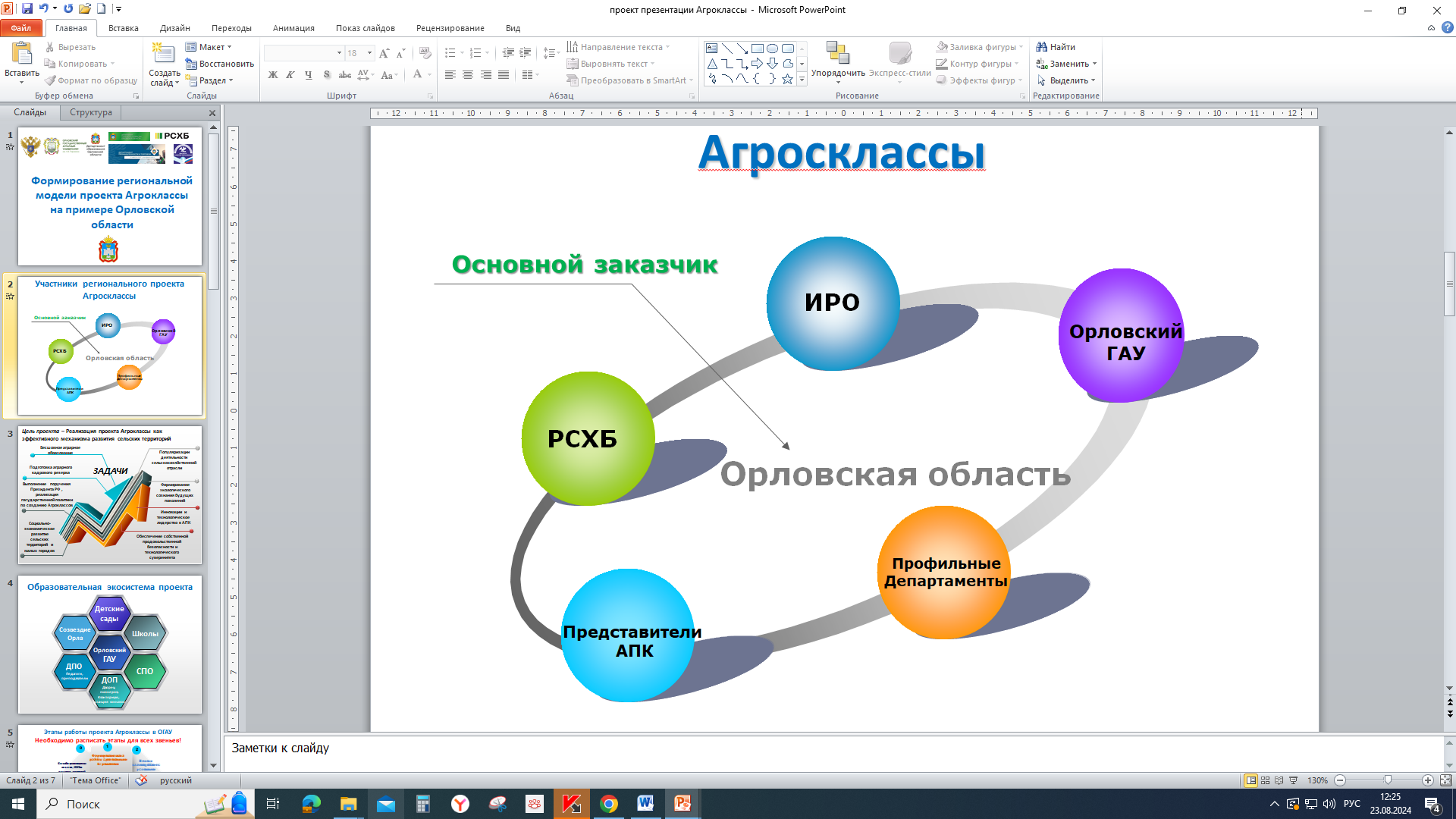 Цель проекта – Реализация проекта Агроклассы как эффективного механизма развития сельских территорий
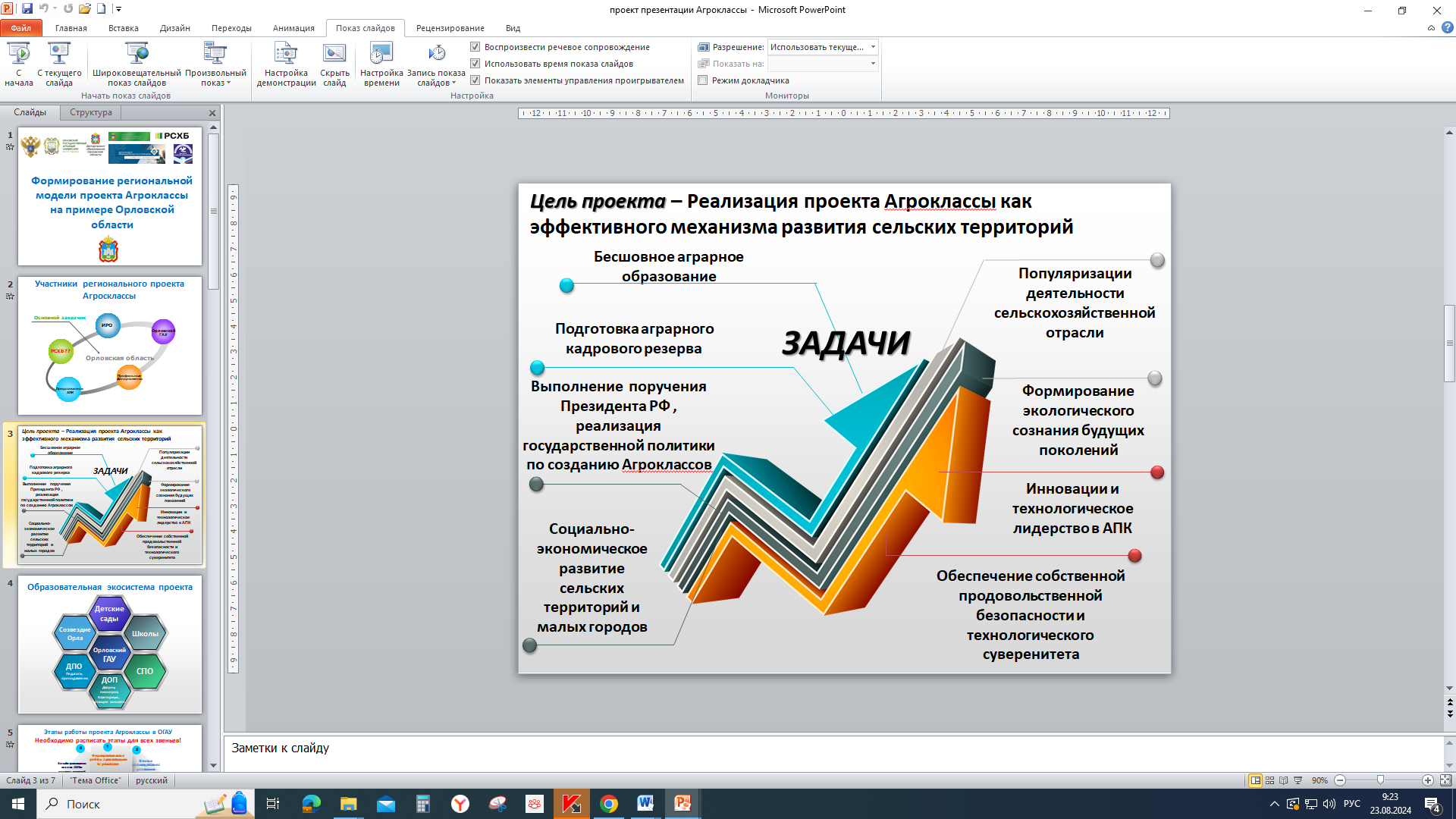 Образовательная экосистема проекта
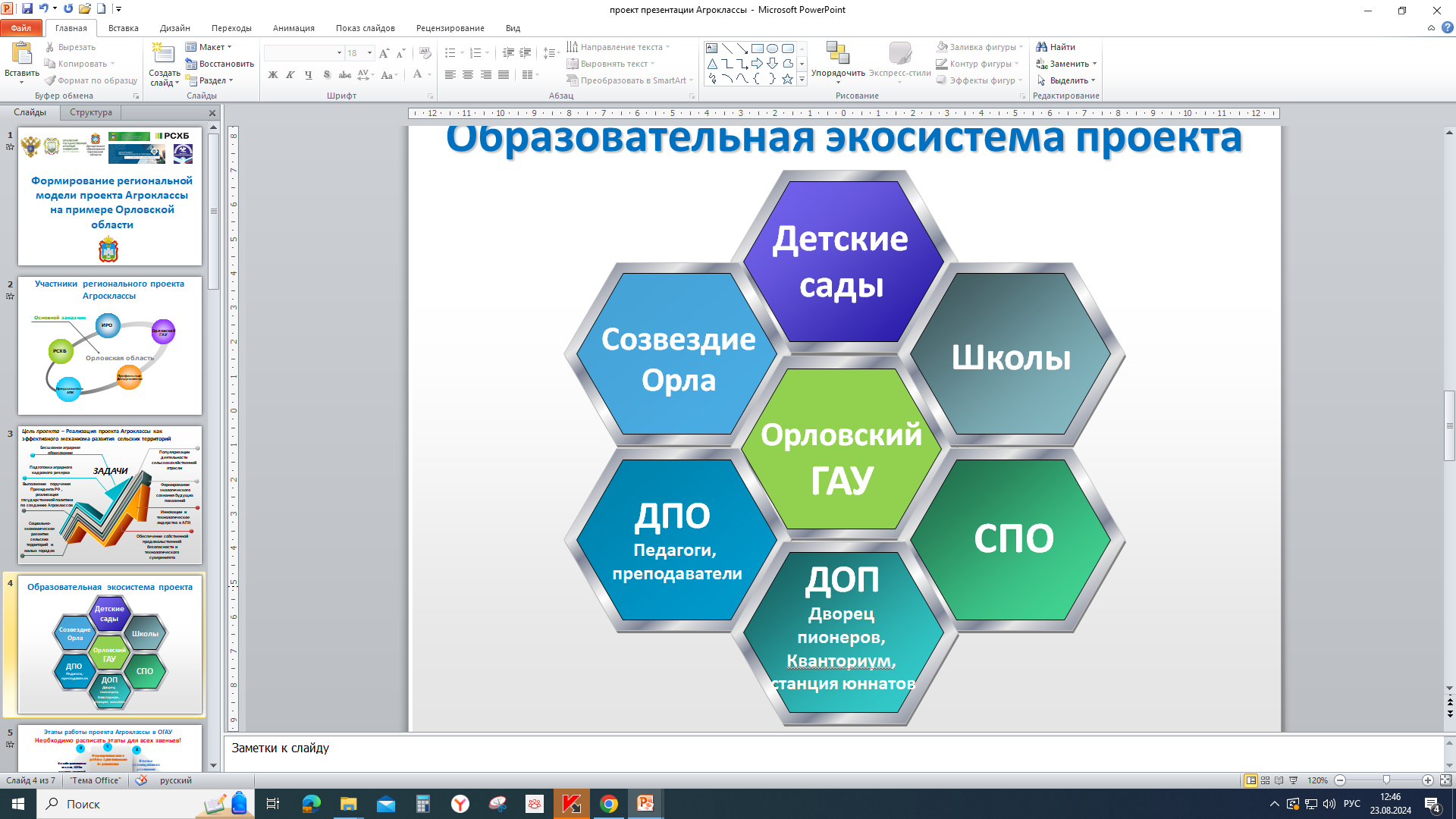 Дорожная карта проекта Агроклассы
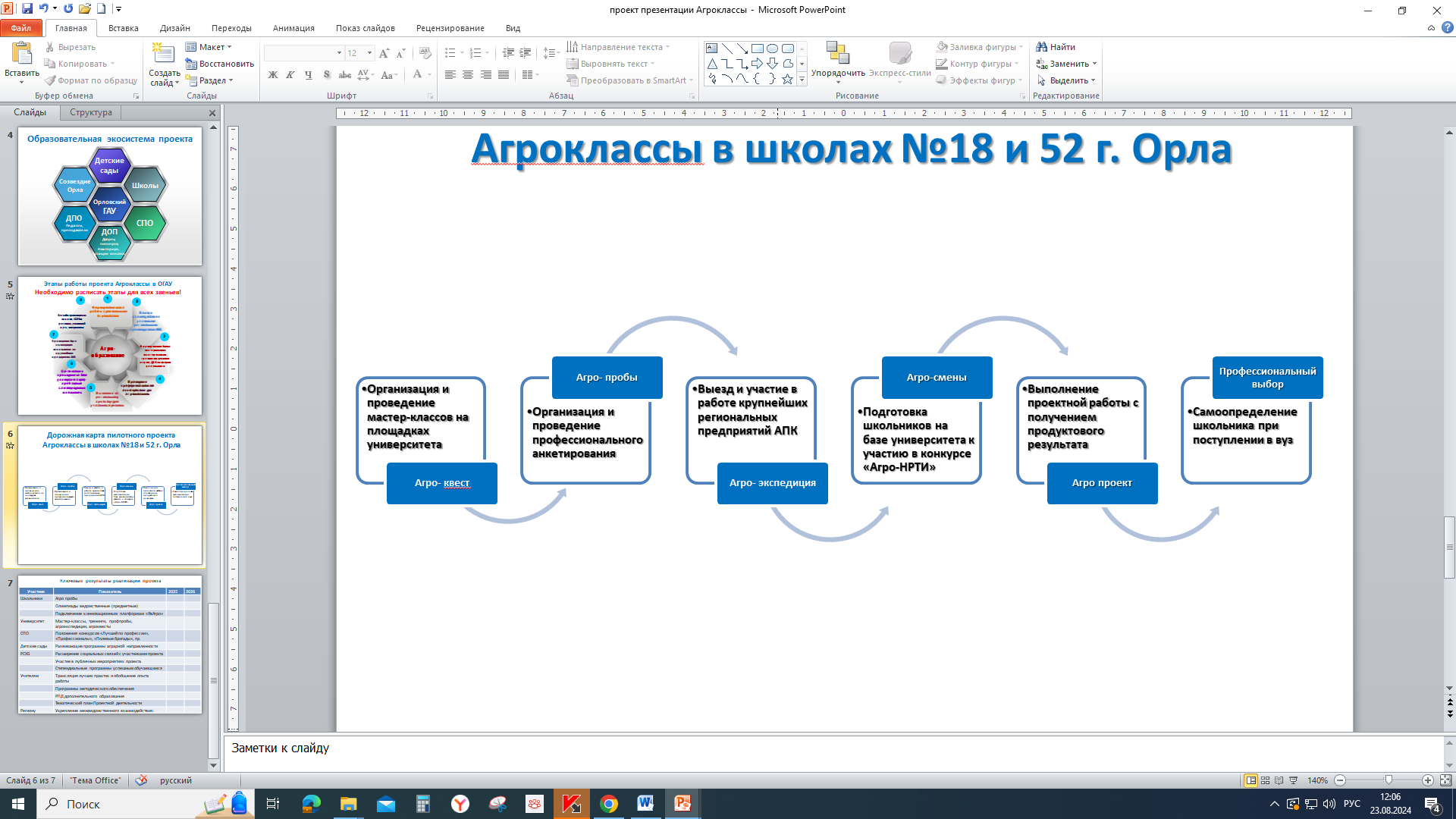 Ключевые результаты реализации проекта
Наши контакты
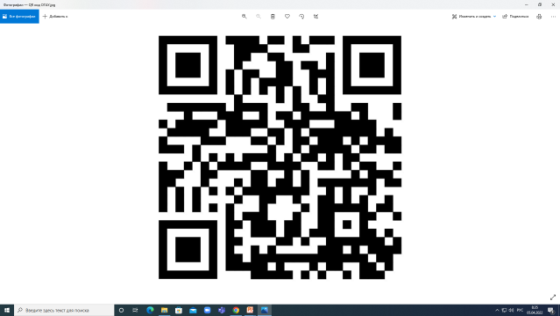 302019, г. Орёл,
Ул. Генерала Родина, 69
+7 (4862) 76-15-17
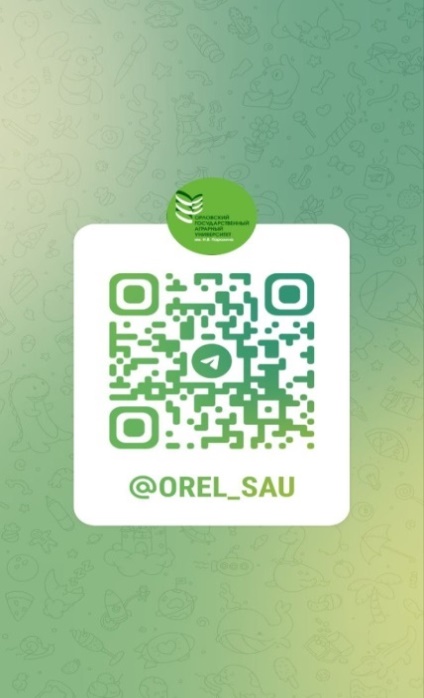 Орловский ГАУ 
в Telegram
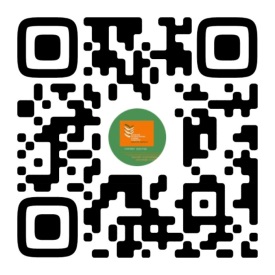 Орловский ГАУ 
в ВК